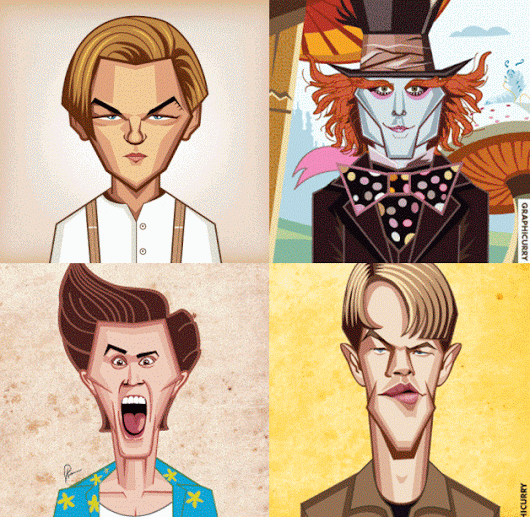 Is he a teacher?
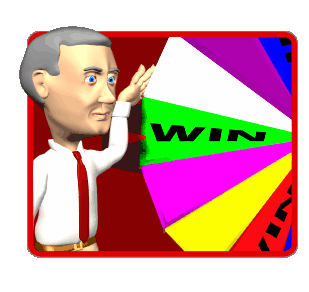 Get 10 stamps
Choose 1 thing from Evolution Zone(進化區).
Choose 1thing from Movement Zone(招式區).
Choose what(    ) you want.
a cook
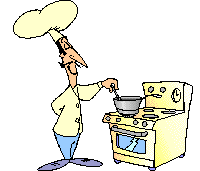 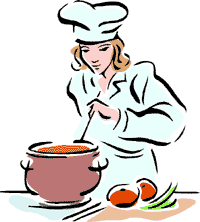 a teacher
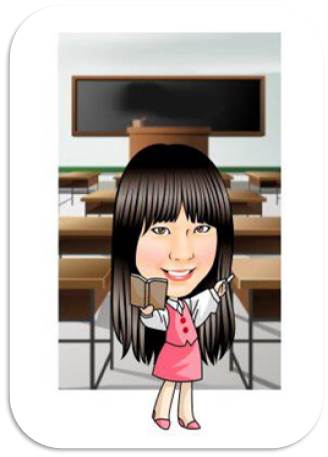 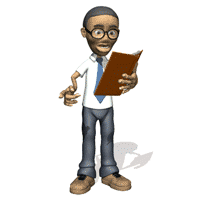 a student
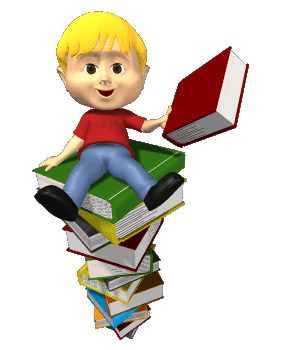 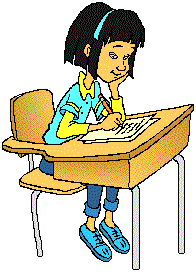 a doctor
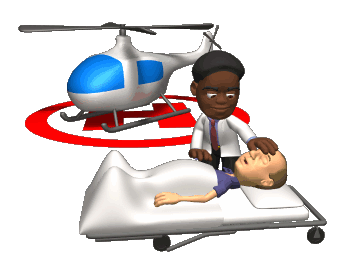 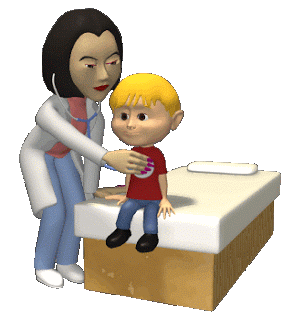 a nurse
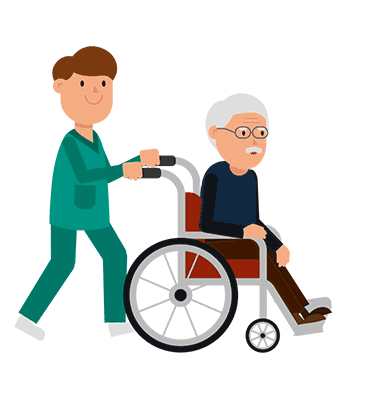 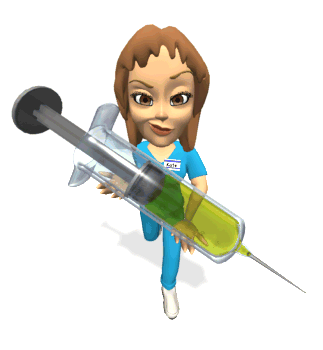 a teacher
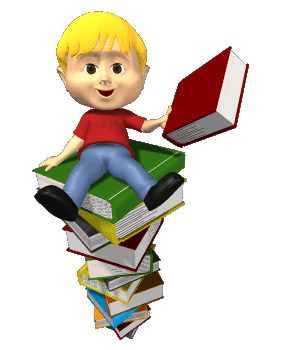 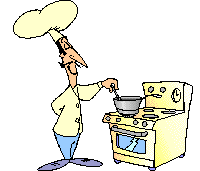 a cook
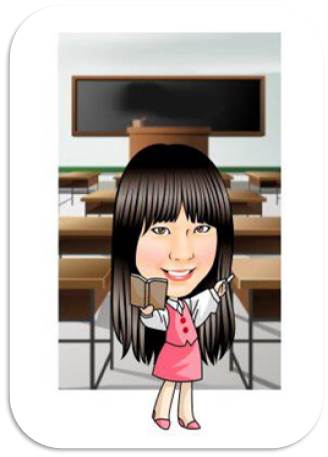 a student
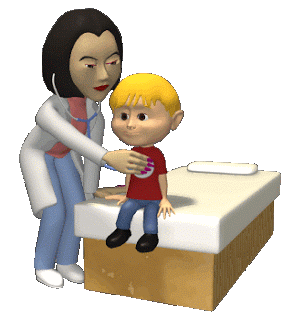 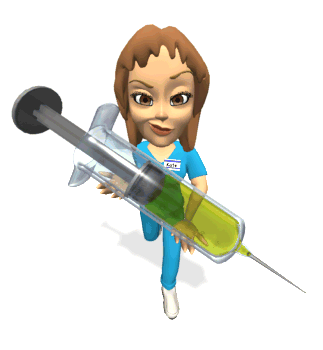 a nurse
a doctor
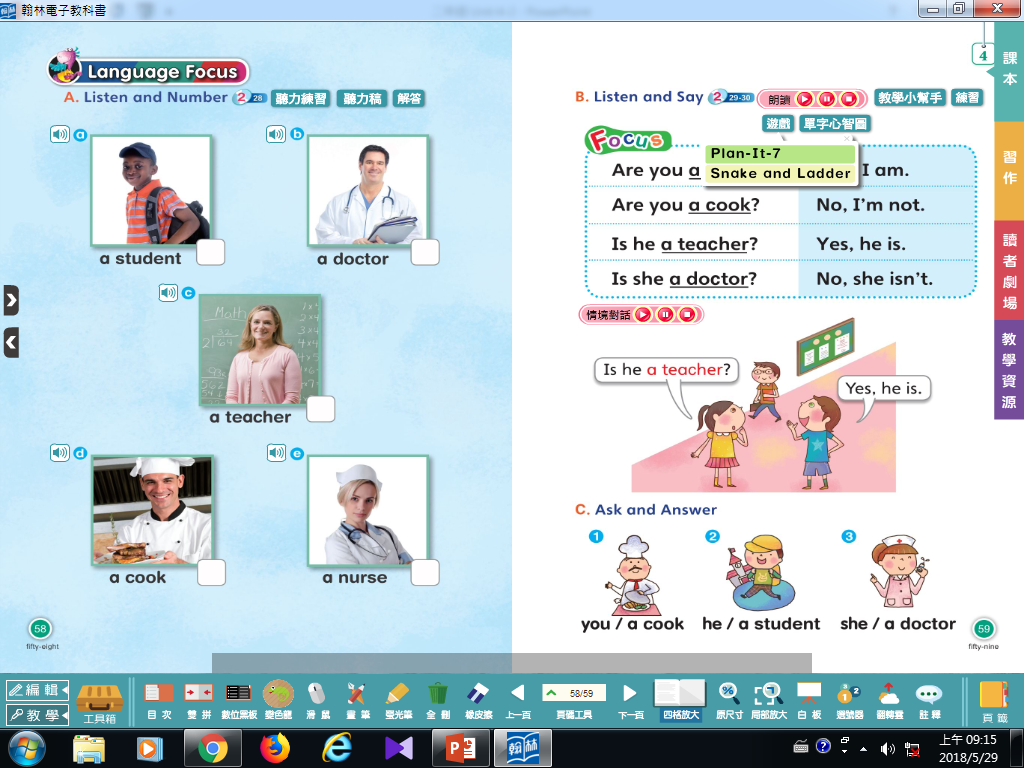 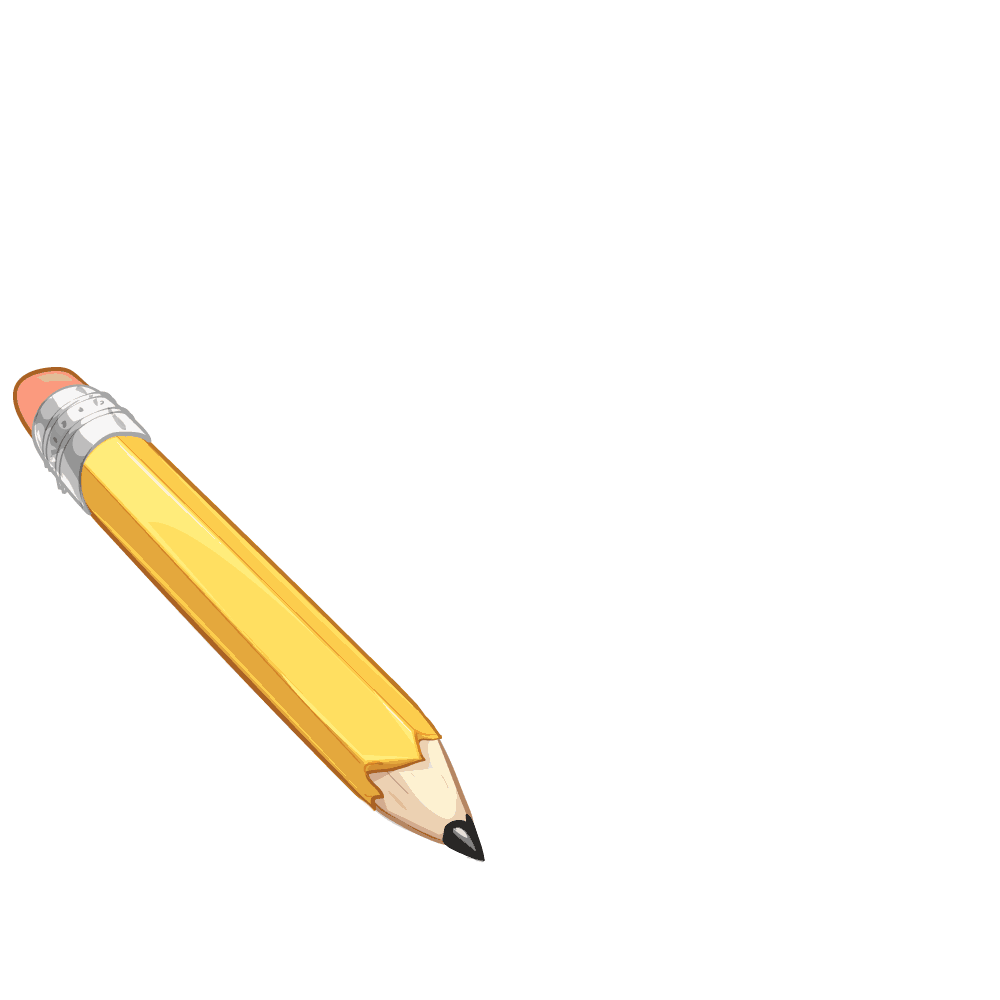 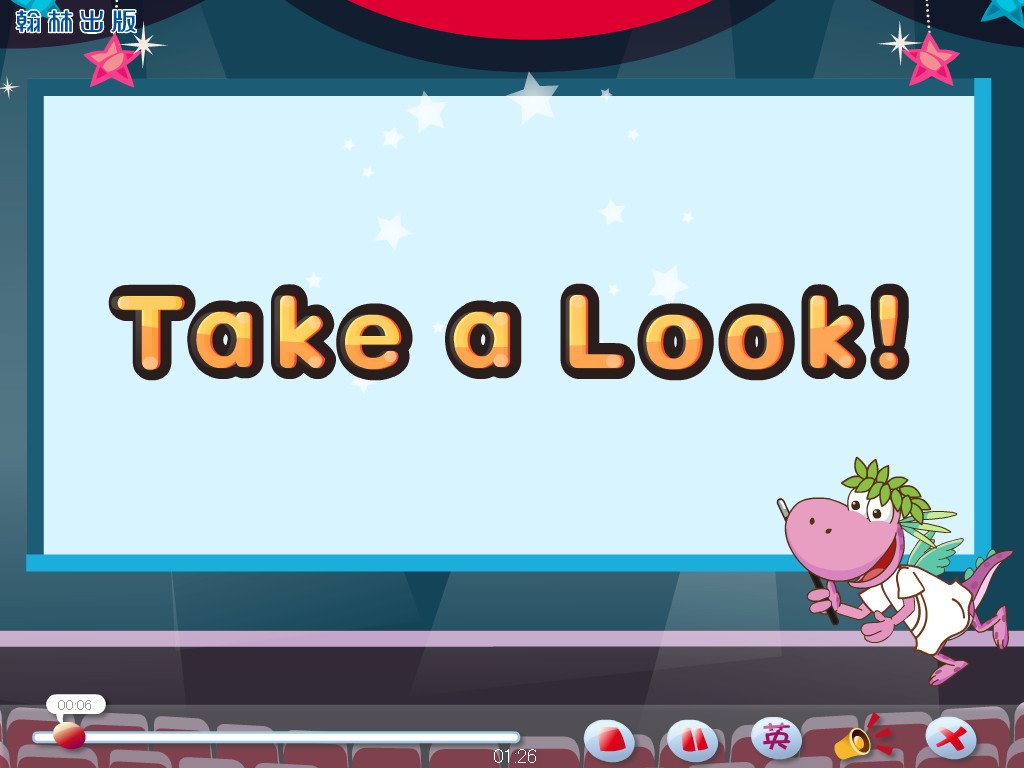 Are you a student?
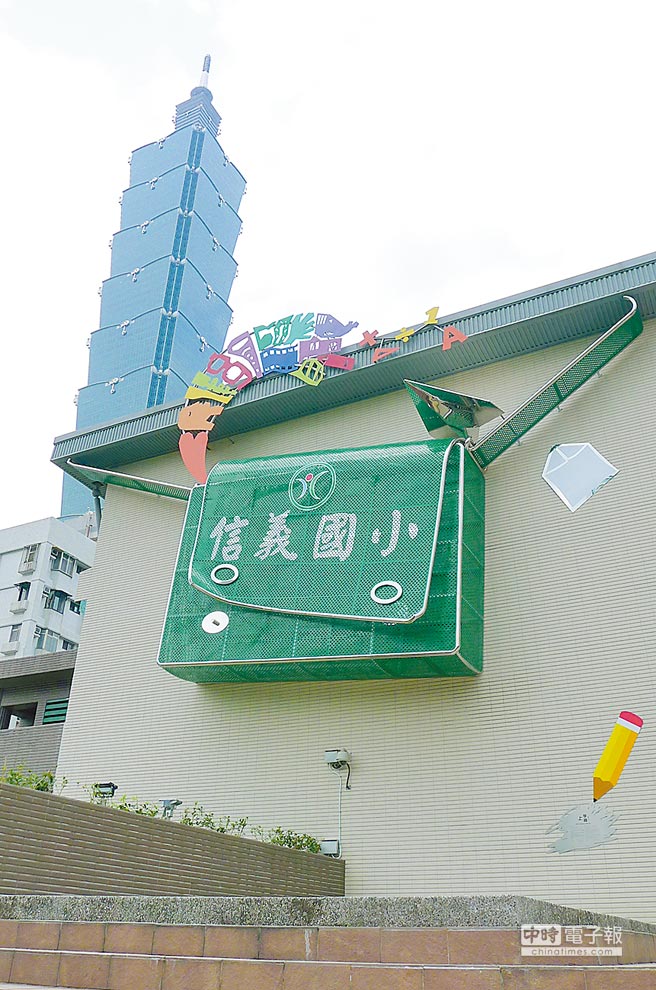 Yes, I am.
Are you a cook?
No, I’m not.
Is he a teacher?
Yes, he is.
Is she a doctor?
No, she isn’t.
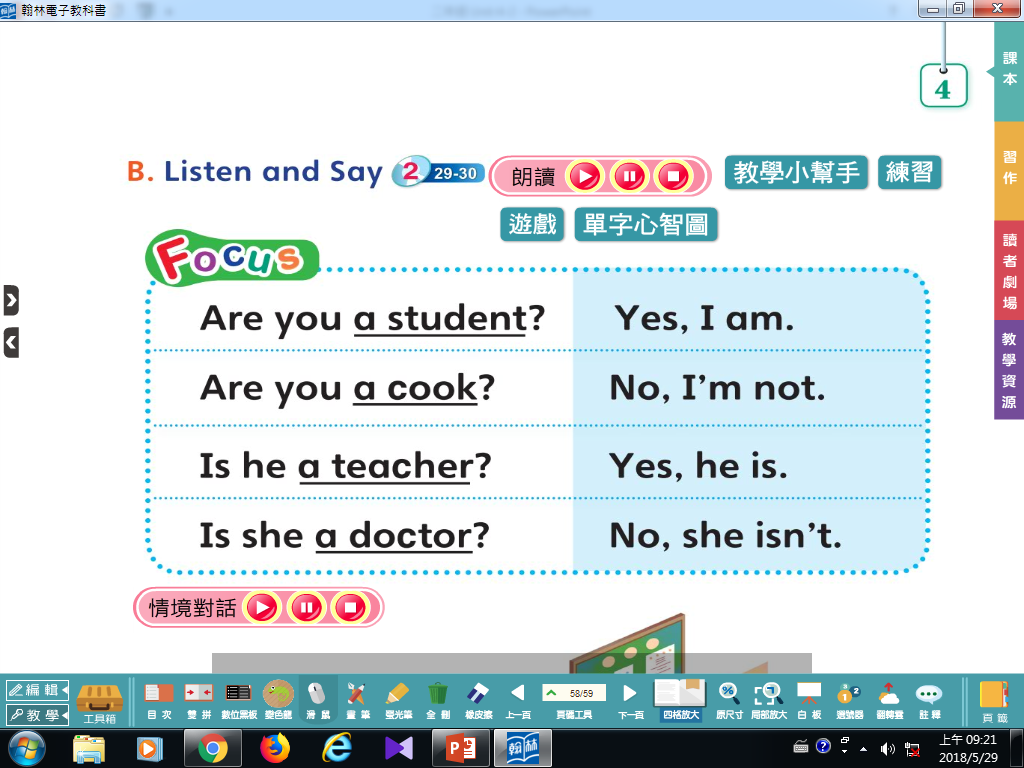 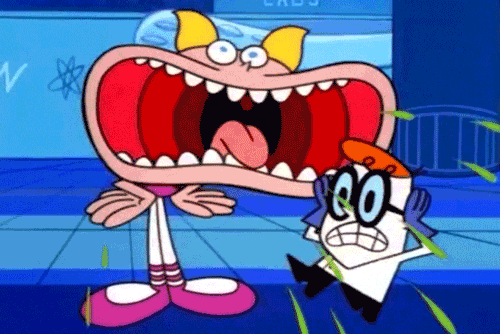 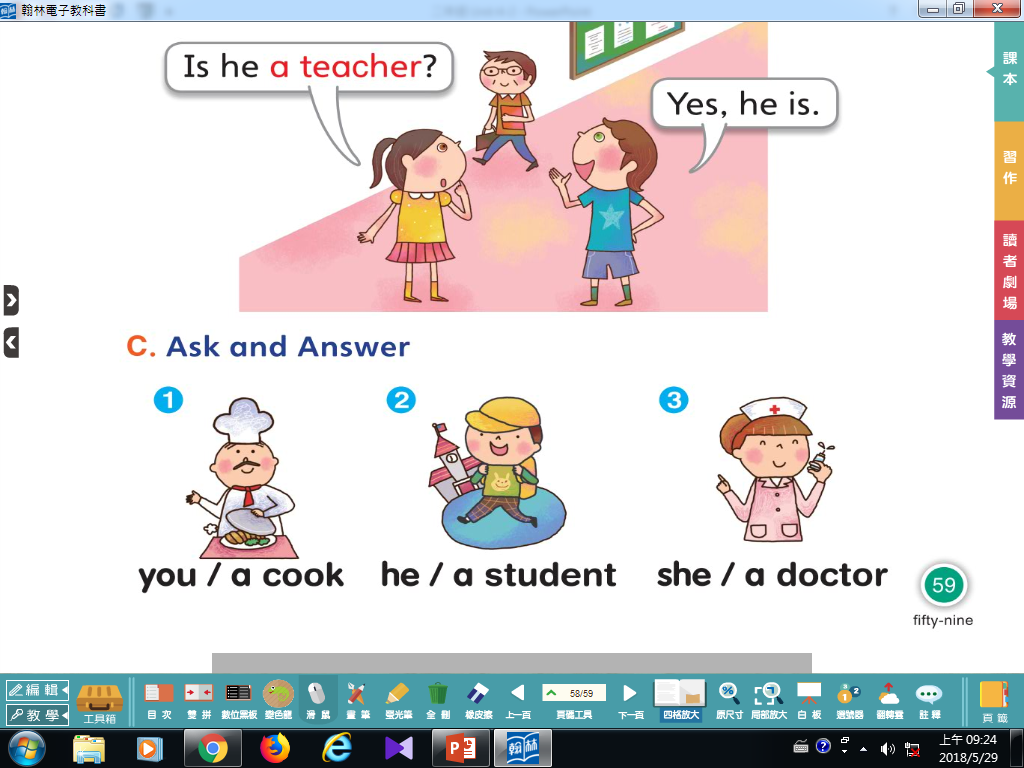 Are you a cook?
Yes, I am.
Is she a doctor?
No, she isn’t.
Is he a student?
Yes, he is.
名人Q&A
Is she a student?
Is he a cook?
Is she a nurse?
Is he a teacher?
Is he a student?
Is he a doctor?
Is she a cook?
Is he a teacher?